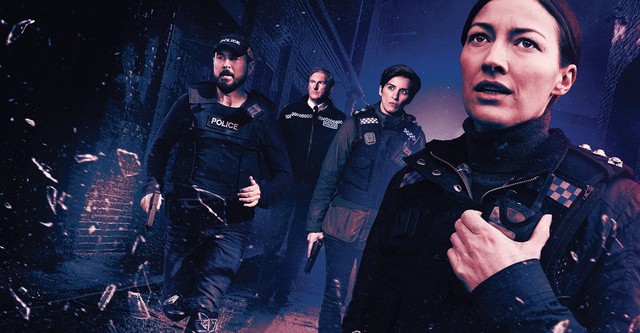 Duty
Stephen Downes
November 11, 2021
Duty
Duty is a requirement to moral action
The word 'deontological' comes from the Greek word deon, which means 'duty’.
Duty-based ethics teaches that some acts are right or wrong because of the sorts of things they are
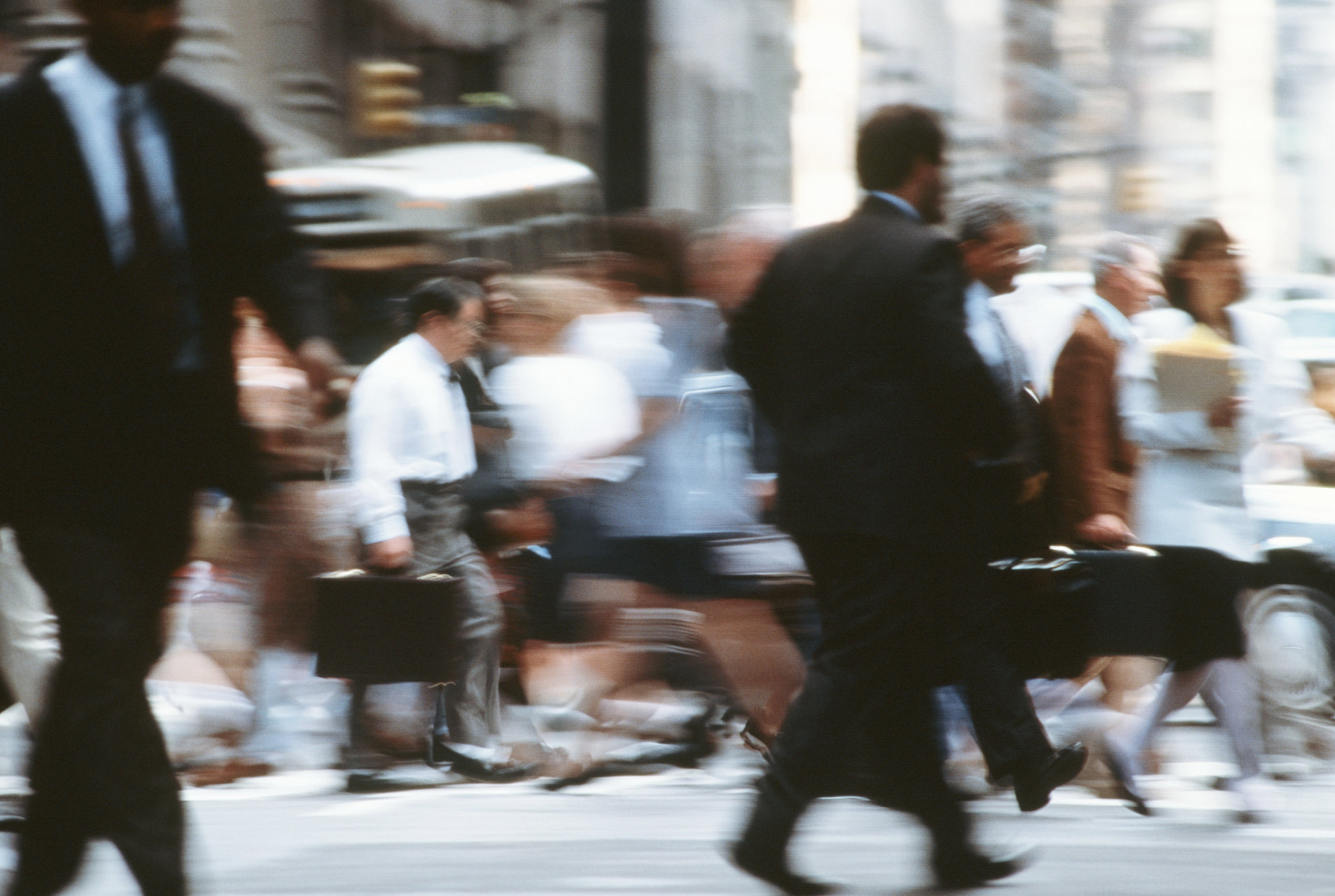 https://www.nytimes.com/2019/09/02/opinion/should-work-be-passion-or-duty.html
https://www.bbc.co.uk/ethics/introduction/duty_1.shtml
Cover image: https://www.justwatch.com/us/tv-show/line-of-duty
Deontology
“Deontologists argue that you can never know what the results will be so it doesn’t make sense to decide whether something is ethical based on outcomes.”
“Deontology is also concerned with intentions. If you intended good through your action, then the action is good, no matter what actually happened as a result.”
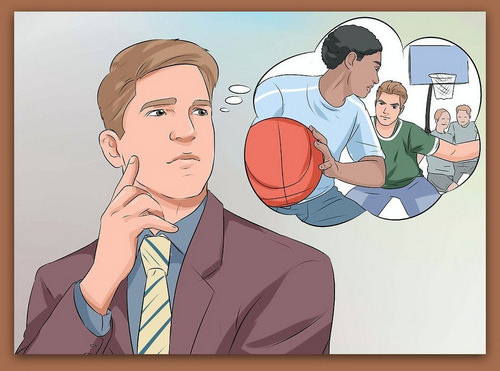 https://lcubbison.pressbooks.com/chapter/core-202-ethical-reasoning/
https://k12.libretexts.org/Bookshelves/Philosophy/08%3A_Chapter_8/8.05%3A_Section_5-
Moral Intuitions
Derived from the ‘natural law theory’ of the Middle Ages
E.g. Aquinas: “every substance seeks the preservation of its own being, according to its nature: and by reason of this inclination, whatever is a means of preserving human life, and of warding off its obstacles, belongs to the natural law.” (Q94:2)
Act intuitionism, rule-intuitionism
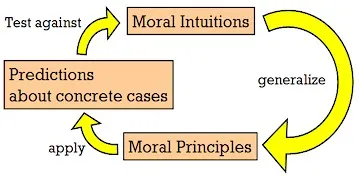 https://epublications.marquette.edu/cgi/viewcontent.cgi?referer=https://www.google.com/&httpsredir=1&article=1380&context=phil_fac 

https://theelectricagora.com/2015/11/04/a-discussion-on-moral-intuition/
Natural Law Theory
From John Finnis, Germain Grisez, and others, a set of seven basic, self-evident values from which moral norms could be safely derived
Life, health, and safety 
Knowledge of reality and appreciation of beauty
Some degree of excellence in work and play 
Living at peace with others, neighborliness, friendship
Aesthetic experience as harmony and inner peace
Harmony between one’s choices, judgements and performances
Religion and pursuit of ultimate questions of meaning and value
https://scholarship.law.nd.edu/cgi/viewcontent.cgi?article=1855&context=law_faculty_scholarship
Value Theory
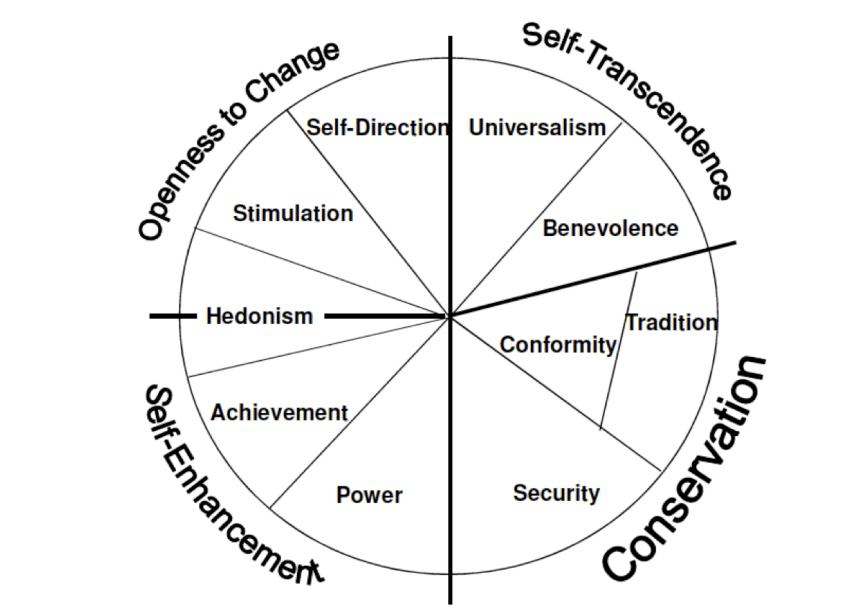 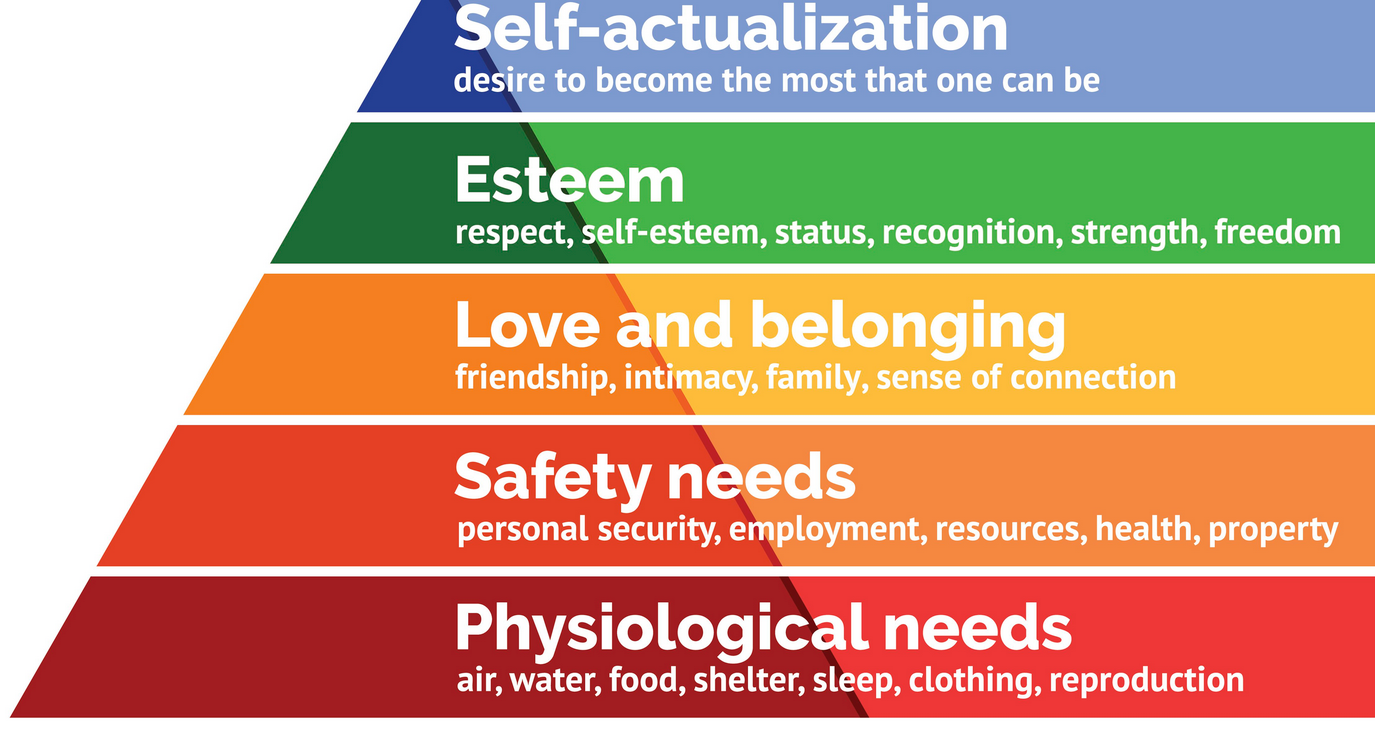 Schwartz – Value Theory                                 Maslow - Hierarchy
https://scholarworks.gvsu.edu/cgi/viewcontent.cgi?article=1116&context=orpc
https://www.bbc.com/news/magazine-23902918
Rousseau on Human Freedom
The meaning and importance of human dignity
The primacy of freedom and autonomy
The intrinsic worth of human beings
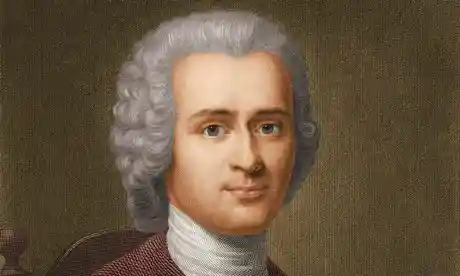 “The hope of creating a stable and just political society on the basis of narrow self-interest is a soul-shrinking and self-destructive dogma masquerading as a science of politics.” (p.19)
https://library.oapen.org/bitstream/handle/20.500.12657/30072/650028.pdf?sequence=1&isAllowed=y
https://www.theguardian.com/commentisfree/belief/2014/jan/20/rousseau-compassionate-intense-relevant-philosopher
Duty and Necessity
Kant: 
“Nothing in the world—or out of it!—can possibly be conceived that could be called ‘good’ without qualification except a good will.”
“Good will is good because of how it wills
i.e. it is good in itself.
Morality should not depend on human nature and hence be subject to the fortune of change and the luck of empirical discovery
Yes but: :the road to Hell is paved with good intentions” (Pojman & Fieser, 2012, p. 127)
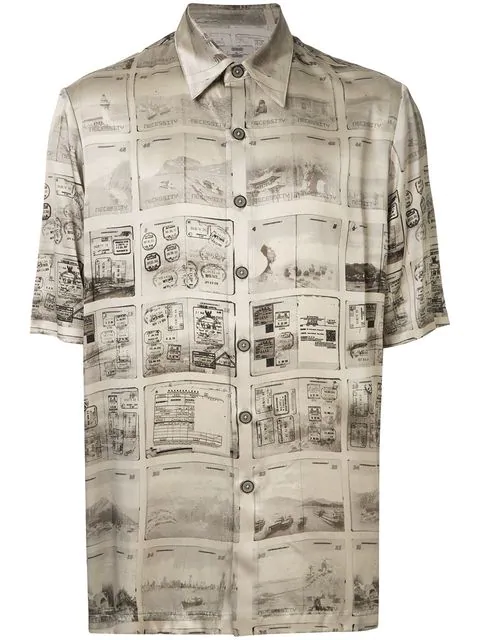 https://www.earlymoderntexts.com/assets/pdfs/kant1785.pdf
The Categorical Imperative (CI)
Hypothetical Imperative: If you want A, you must do B
Categorical Imperative: Do B
“Act only according to the maxim by which you can at the same time will that it would become a universal law.”
All specific duties can be derived from this one imperative
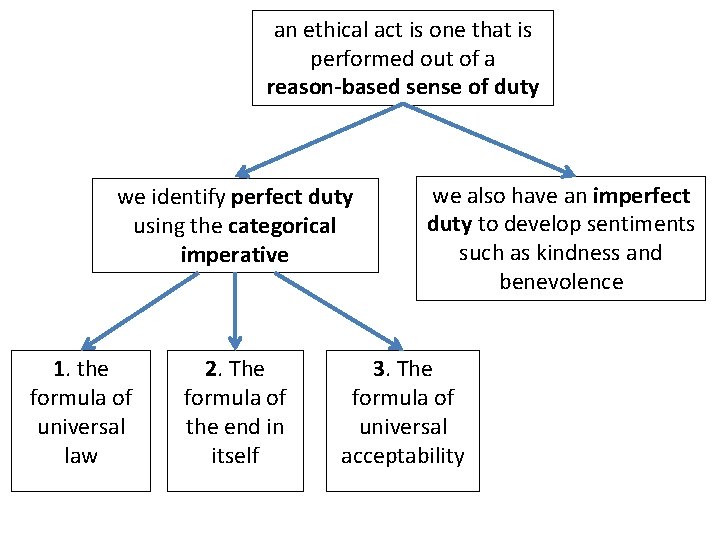 https://slidetodoc.com/ethics-theory-and-business-practice-3-2-kantian/
https://www.britannica.com/topic/categorical-imperative
Additional Versions of the CI
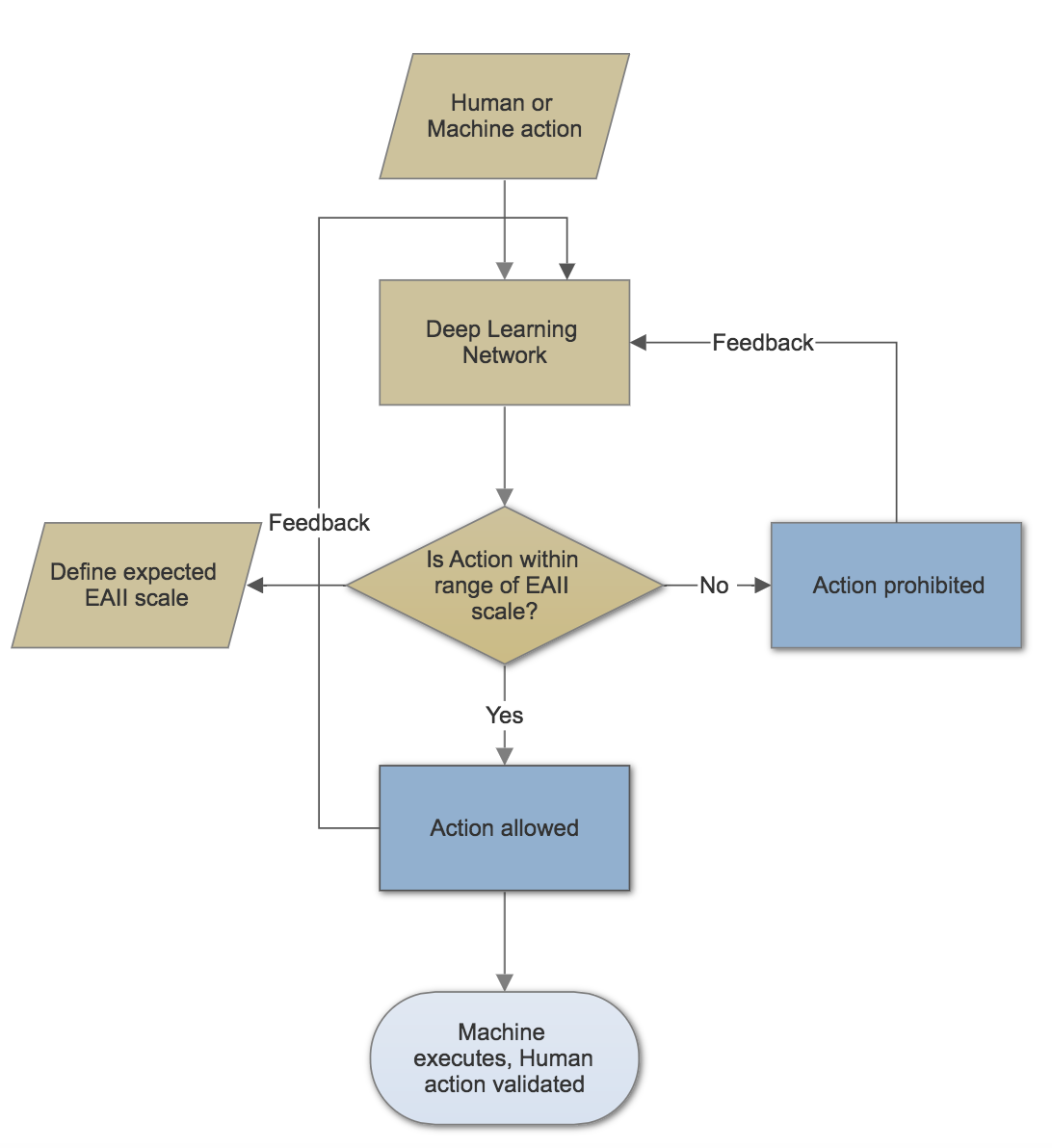 “Act only according to the maxim by which you can at the same time will that it would become a universal law of nature.”
“Act as to treat humanity, whether in your own person or in that of any other, in every case as an end and never merely as a means”
“Act that your will can regard itself at the same time as making universal law through its maxims.”
https://towardsdatascience.com/ai-and-ethics-7d860c7f352d
Contradiction
What would prevent something from becoming a universal law?
logical contradiction?
teleological contradiction (contrary to a purposeful and organized system of nature)?
practical contradiction (would be ineffective for achieving my purpose if everybody did it)?
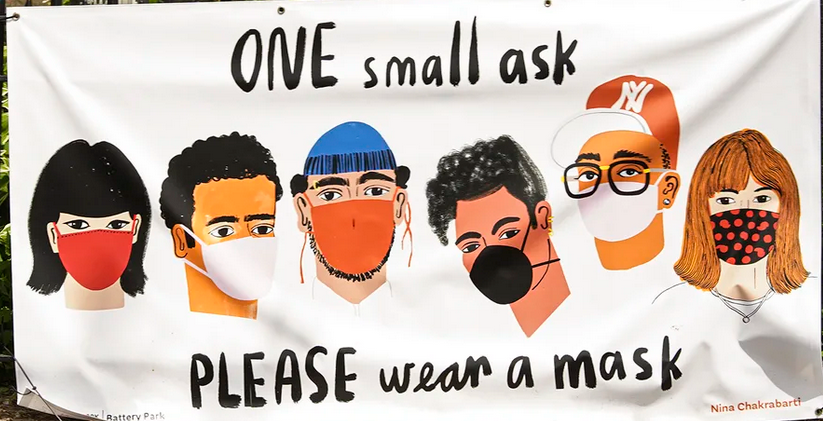 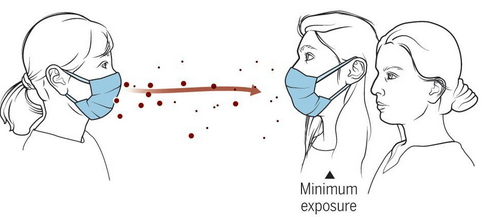 The Categorical and the Contingent
Sokol writes, "Religion, financial gain, reputation, personal character, social context, geographical location, severity and nature of disease, the climate of fear - these are all influential factors in doctors' decision to treat, perhaps more so than in any other historical period."
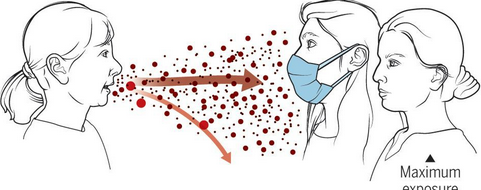 Sokol D. 2004. Healthcare Workers' Duty to Care and Severe Infectious Diseases. www.medicalethicist.net/Thesis3.doc
Examples
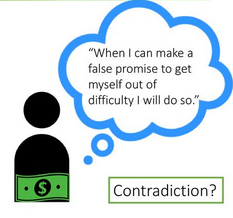 Making a lying promise
Committing suicide
Neglecting one’s talent
Refraining from helping others
http://people.tamu.edu/~g-varner/bioethics/ethicaltheory/kantsfourexamples.html
https://slideplayer.com/slide/14053938/
Criticisms
Mandating trivial actions
Endorsing cheating
Prohibiting permissible actions
Mandating genocide
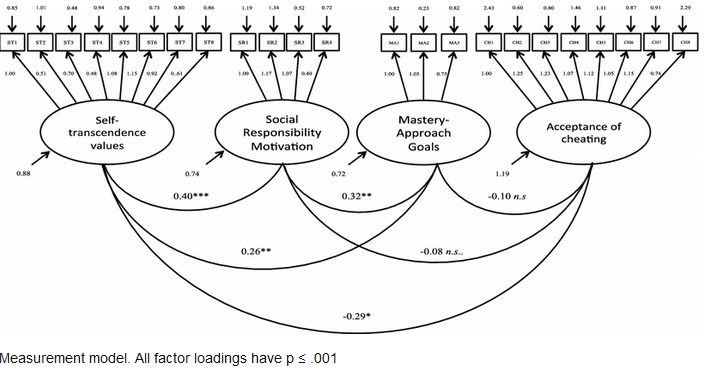 https://www.researchgate.net/publication/284338562_When_and_why_people_don't_accept_cheating_Self-transcendence_values_social_responsibility_mastery_goals_and_attitudes_towards_cheating
The Inhumanity of Duty
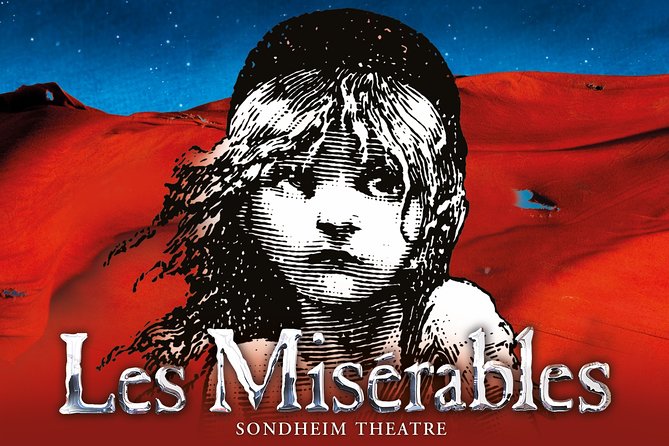 Duty ethics allows little room for context. In Les Misérables, was Jean Valjean wrong to steal bread to feed his starving sister’s children? Would it have been wrong to lie to a Gestapo officer asking where Jews were hidden or to slave-catchers in pursuit of runaways in the pre-war South? Some would say that the answers depend upon the circumstances and options available to us, rather than on it being the case that certain types of actions are always and necessarily wrong.
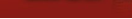 Radford University Core Handbook: Core 202- Ethical Reasoning and Analysis
https://lcubbison.pressbooks.com/chapter/core-202-ethical-reasoning/
Treating People as Ends
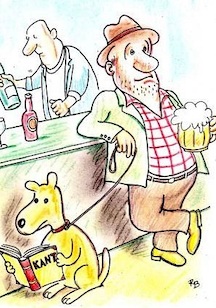 For a moral principle:
Does it involve violating the dignity of human beings?
Can the maxim be universalized?
But: what does it actually tell us about how we should treat them?
https://plato.stanford.edu/entries/persons-means/
The Golden Rule
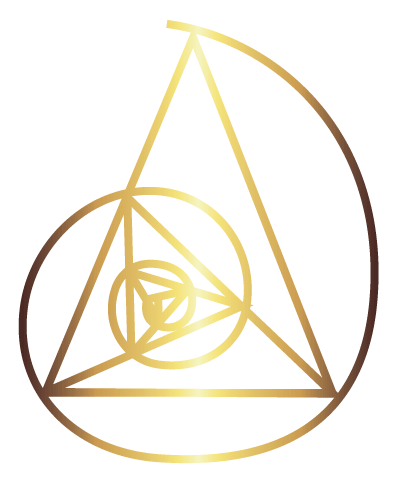 The Golden Rule is the principle of treating others as one wants to be treated. It is a maxim that is found in most religions and cultures.
How does one know how others want to be treated?
What if their tastes are not the same as yours?
What about hypothetical situations?
https://en.wikipedia.org/wiki/Golden_Rule
https://www.goldenruleproject.org/
The Socialist Principle
"From each according to his ability, to each according to his needs"
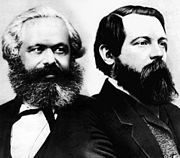 https://en.wikipedia.org/wiki/From_each_according_to_his_ability,_to_each_according_to_his_needs
Defining the Good as Reason
Are those who have more reason than others intrinsically better?
Are we intrinsically better than animals?
Would super-galacticans be intrinsically better than us?
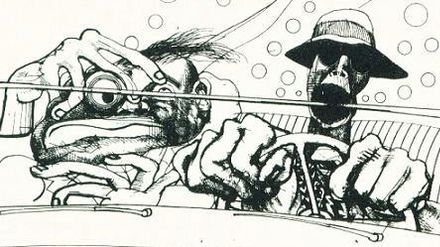 https://www.empireonline.com/movies/news/ralph-steadman-good-reason/
Autonomy
What’s important in Kat’s dictum is that we do not depend on an external moral authority to unveil moral law – we discover it for ourselves
But how autonomous are we, really? (c.f. the Stanley Milgram shocking experiment in the 1960s)
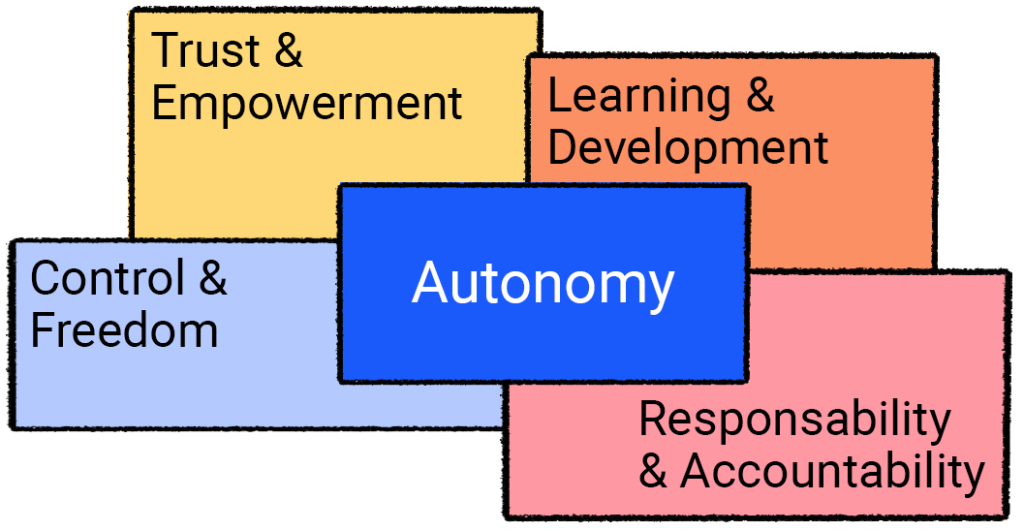 https://officevibe.com/blog/employee-autonomy-workplace
Prima Facie Duties
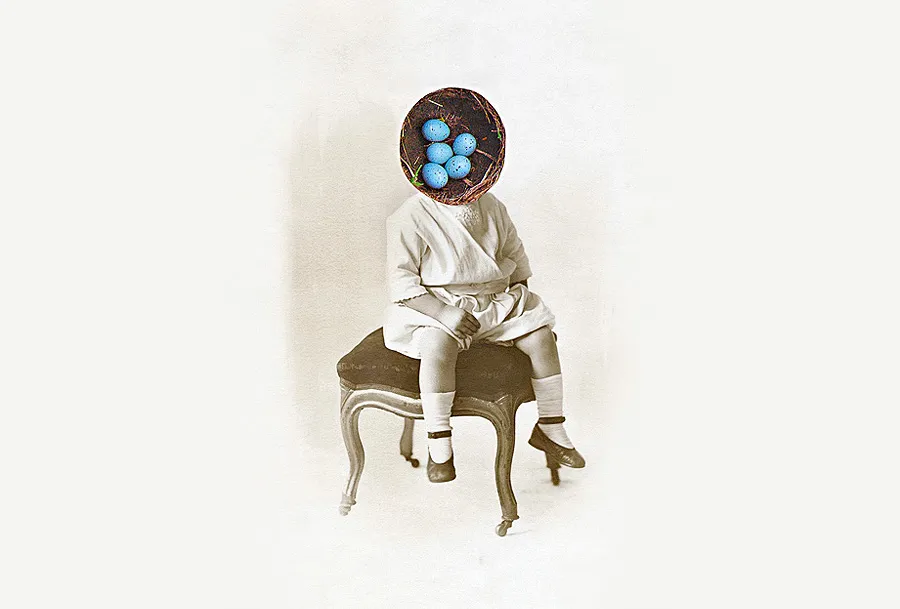 The problem of exceptionless rules
W.D. Ross – ‘prima facie duties’:
Moral principles are self-evidence to any normal person on reflection
But there is a plurality of principles, in no particular order
E.g. keeping promises, fidelity, gratitude, beneficience, justice, self-improvement, non-maleficience
Any principle can be over-ridden by others in particular situations
https://www.mvorganizing.org/what-are-the-prima-facie-duties-according-to-wd-ross/
https://www.lecturesbureau.gr/1/prima-facie-duties-lou-marinoff-1449/?lang=en
Professional Duties
“Duty to care for a patient by physician is a duty of virtue. A person who decides to become a physician takes on the promise of using his or her abilities to the best advantage. Such a promise can be explicit (e.g., taking an oath) or implicit, but there is no denying its existence.”
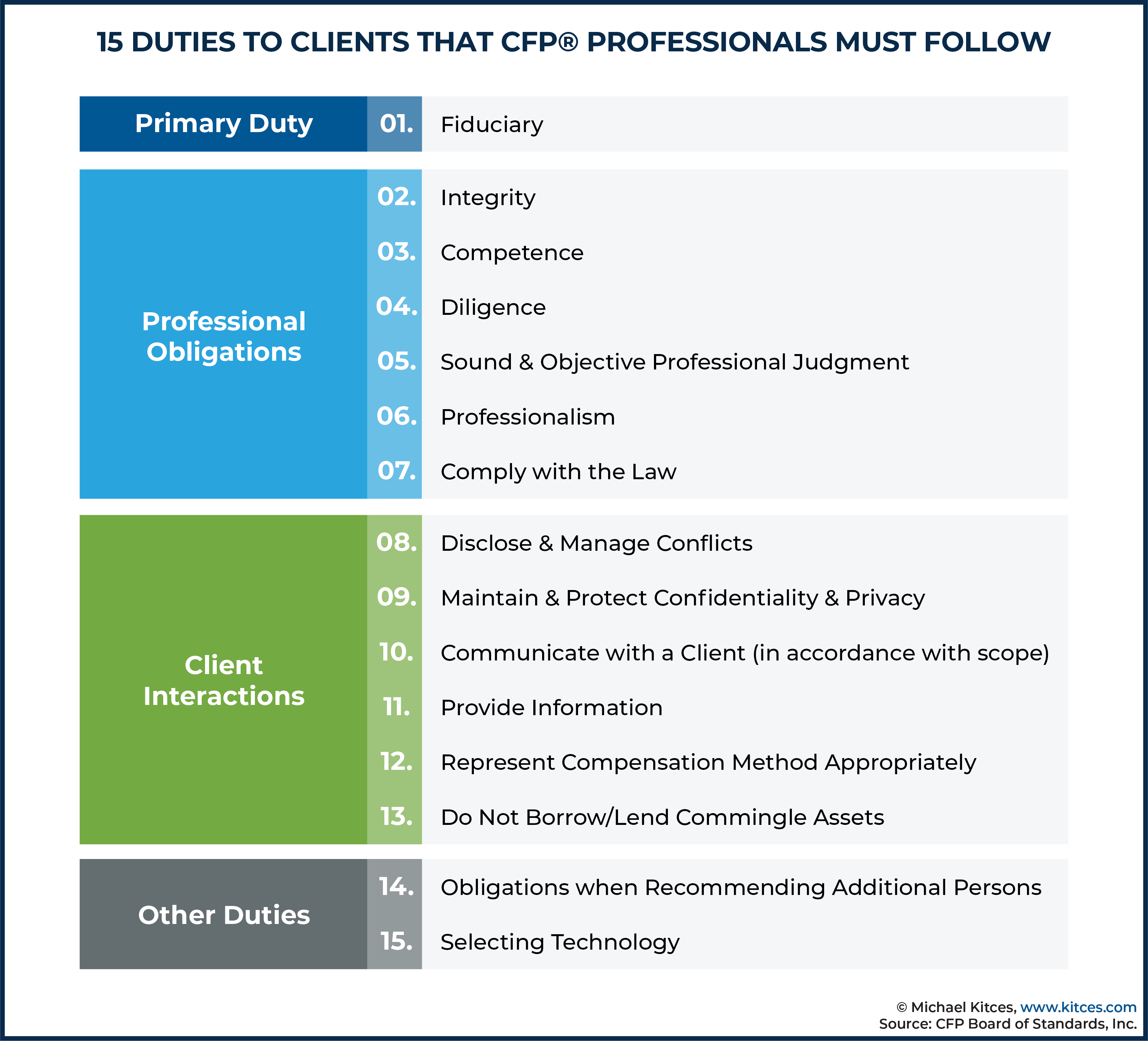 https://www.longwoods.com/content/17389/law-and-governance/clinicians-duty-to-care-a-kantian-analysis 

https://www.kitces.com/blog/the-15-fiduciary-duties-to-clients-that-cfp-professionals-must-comply-with/
The Emptiness of Rules
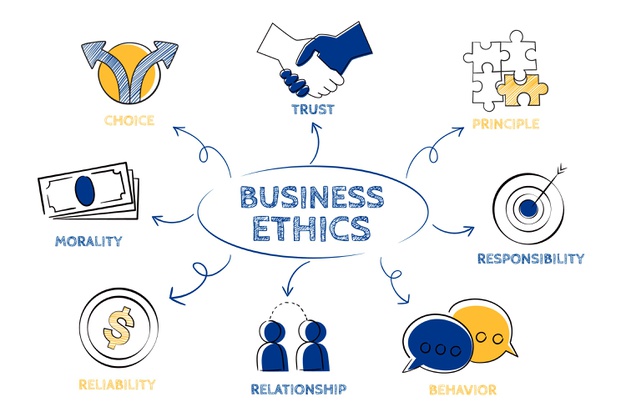 Morality doesn’t seem to simply be a matter of following the rules. “If right action were determined by rules that any clever adolescent could apply correctly, how could this be so? Why are there not moral whiz-kids, the way there are mathematical (or quasi-mathematical) whiz-kids?” (Hursthouse, 1998)
https://finance-notes.com/10-examples-of-business-ethics-and-why-they-are-important-for-your-business/
The End of Principles?
“The concept of ‘ethical principles’ for AI has encountered pushback both from ethicists, some of whom object to the imprecise usage of the term in this context, as well as from some human rights practitioners, who resist the recasting of fundamental human rights in this language.” (Fjeld, et.al., 2020)
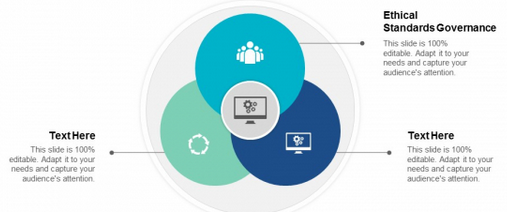 https://www.slidegeeks.com/business/product/ethical-standards-governance-ppt-powerpoint-presentation-summary-example-cpb